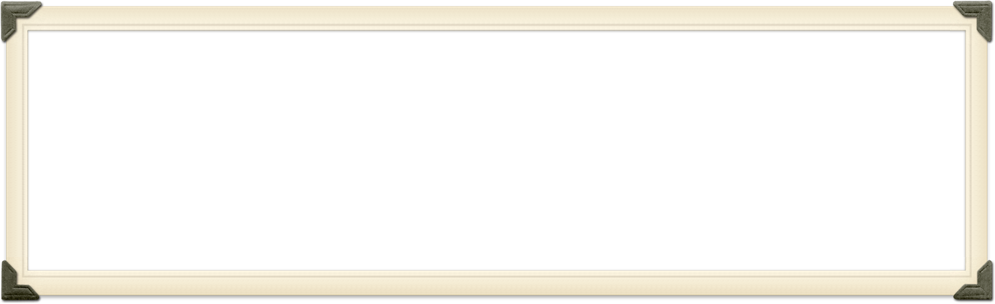 “The WHOLE DUTY of MAN”
(Ecclesiastes 12:9-14)
Ecclesiastes 12:13 (NKJV) 
13 Let us hear the conclusion of the whole matter: Fear God and keep His commandments, For this is man’s all.
[Speaker Notes: Turn! Turn! Turn!", sometimes known as "Turn! Turn! Turn! (To Everything There Is a Season)", is a song written by Pete Seeger in the late 1950s. The lyrics, except for the title, which is repeated throughout the song, and the final two lines, are adapted word-for-word from an English version of the first eight verses of the third chapter of the biblical Book of Ecclesiastes. The song was originally released in 1962 as "To Everything There Is a Season" on folk group the Limeliters' album Folk Matinee, and then some months later on Seeger's own The Bitter and the Sweet.[1]

The song became an international hit in late 1965 when it was adapted by the American folk rock group the Byrds. The single entered the U.S. chart at number 80 on October 23, 1965, before reaching number one on the Billboard Hot 100 chart on December 4, 1965. In Canada, it reached number 3 on November 29, 1965, and also peaked at number 26 on the UK Singles Chart.]
"The  Words  of The  Preacher"
“Life under the sun”
Life is frequently disappointing, unfair, oppressive, tragic, and seemingly without point or meaning.
"The  Words  of The  Preacher"
“Life under the sun”
BUT, we should NOT take the message of Ecclesiastes to be predominately negative!
The wise man points us away from worthless things to the things in life that REALLY MATTER!
"The  Words  of The  Preacher"
“Life under the sun”
The main focus of the book is the VANITY of of material, earthly things — 1:1-11:9 
The main point of the book is the importance of serving God throughout life — cf. 11:9-12:1, 13-14
"The  Words  of The  Preacher"
“Life under the sun”
The last 2 chapters emphasize the need to INVEST our resources, time, efforts, & abilities toward that which will LAST instead of towards things that will PERISH — 12:7
God will hold us all accountable to our PURPOSE in the end. — 12:13,14
"The  Words  of The  Preacher"
The last 7 verses — 12:9-14
Restatement of the result of the Preacher's search for meaning - 12:8
The value of wisdom, and a warning against the wrong kind of study - 12:9- 12
The grand conclusion — The REAL purpose of life - 12:13-14
Ecclesiastes 12:9–14 (NKJV) 
9 And moreover, because the Preacher was wise, he still taught the people knowledge; yes, he pondered and sought out and set in order many proverbs. 10 The Preacher sought to find acceptable words; and what was written was upright—words of truth. 11 The words of the wise are like goads, and the words of scholars are like well-driven nails, given by one Shepherd.
Ecclesiastes 12:9–14 (NKJV) 
12 And further, my son, be admonished by these. Of making many books there is no end, and much study is wearisome to the flesh. 13 Let us hear the conclusion of the whole matter: Fear God and keep His commandments, For this is man’s all. 14 For God will bring every work into judgment, Including every secret thing, Whether good or evil.
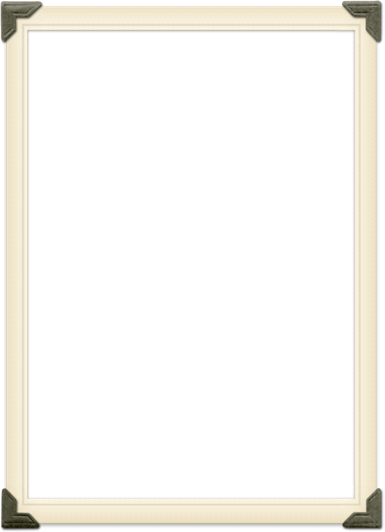 “The WHOLE DUTY of MAN”
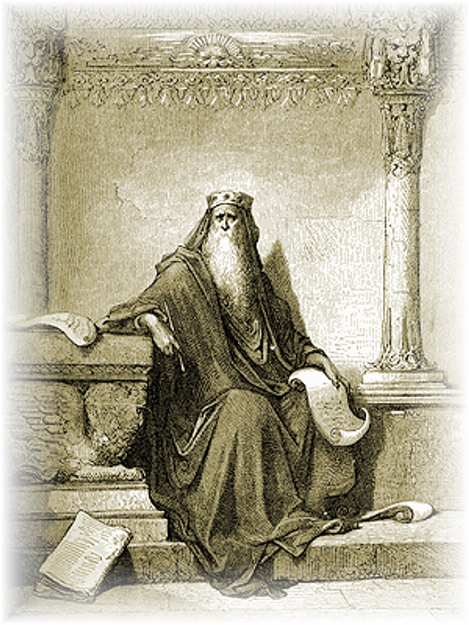 The Preacher’s Conclusion (12:8)
Ecclesiastes 12:8 (NKJV)
8 “Vanity of vanities,” says the Preacher, “All is vanity.”
(cf. 1:2, 14; 2:17; 4:4)
“The WHOLE DUTY of MAN”
The Preacher’s Conclusion (12:8)
ALL IS VANITY when life is viewed solely from an earthly perspective (1:2,3; 12:8)
Pleasure - 2:1 
Labor - 2:11,22-23; 4:4 
Wisdom - 2:15
Difficulty in life - 2:17 
Leaving an inheritance - 2:18-21
Riches over family - 4:7-8
Loving wealth - 5:10
Wandering desire - 6:9 
Foolish laughter - 7:6
Injustice in this life - 8:14  
Days of darkness - 11:8 
Childhood & youth - 11:10
“The WHOLE DUTY of MAN”
The Preacher’s Conclusion (12:8)
ALL IS VANITY when life is viewed solely from an earthly perspective (1:2,3; 12:8)
There is no advantage of wisdom over folly - 2:15-16
Man is no different than animals - 3:19-21 
The dead know nothing and they have no more reward - 9:5-6
IF LIFE UNDER THE SUN IS ALL THERE IS - THEN LIFE IS MEANINGLESS - WITHOUT PURPOSE - WITHOUT HOPE
BUT LIFE UNDER THE SUN IS NOT ALL THERE IS!
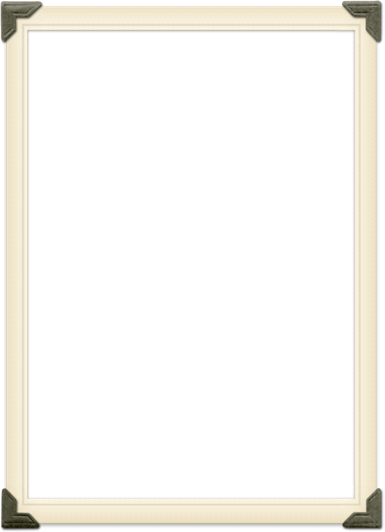 “The WHOLE DUTY of MAN”
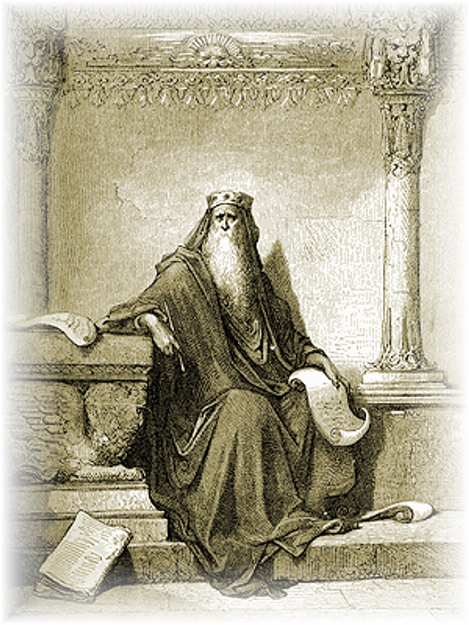 His Credentials to Speak (12:9–11)
He claims the gift of wisdom (12:9)
The term wisdom (chakham) implies that which is from above, taught by God.
He was a teacher of “knowledge” — His public teaching was proof of his ability to function as a leader of godly thought — His careful words speak for themselves.
Ecclesiastes 12:9 (NKJV) 
9 And moreover, because the Preacher was wise, he still taught the people knowledge; yes, he pondered and sought out and set in order many proverbs.
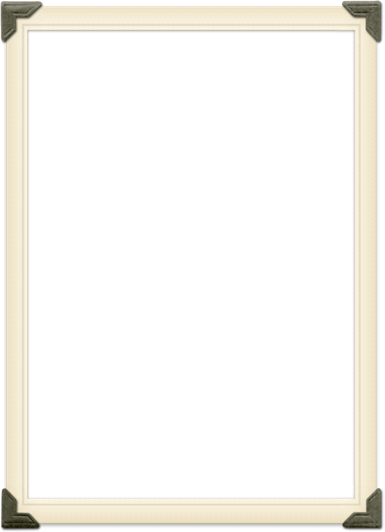 “The WHOLE DUTY of MAN”
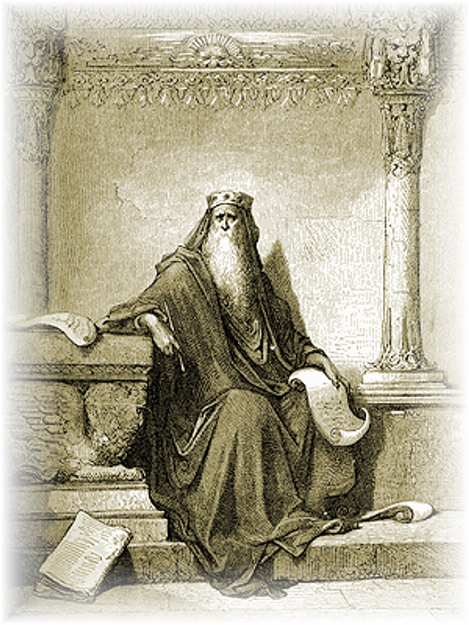 His Claims about His Book (12:10–11)
He sought acceptable words (12:10)
He carefully sought out the best and most accurate terms for conveying his message.
The word “upright” (yosher) suggests he personally believed all he wrote. - 
What he wrote consisted of “words of truth,” i.e., it was objectively true (12:10).
Ecclesiastes 12:10 (NKJV) 
10 The Preacher sought to find acceptable words; and what was written was upright—words of truth.
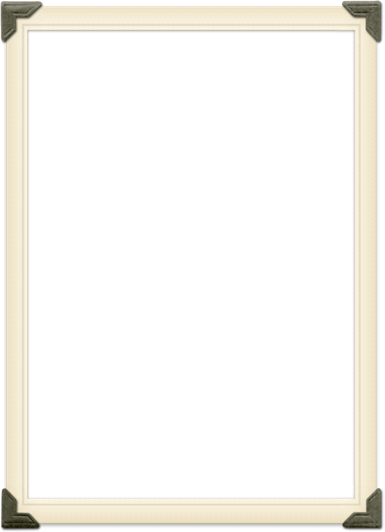 “The WHOLE DUTY of MAN”
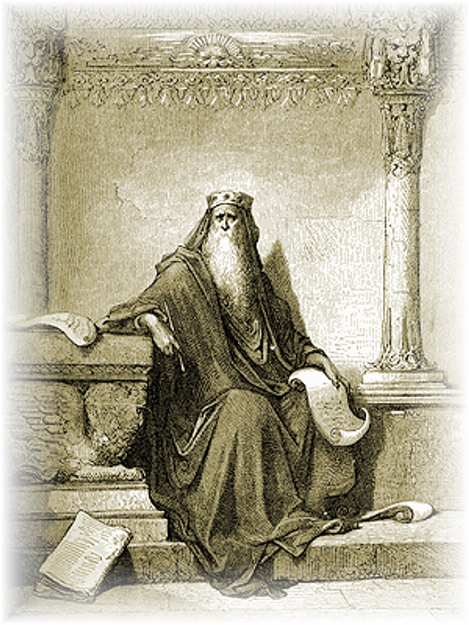 His Claims about His Book (12:10–11)
Koheleth classifies his book with other wisdom books (12:11)
They are “goads.” — a rod with an iron spike, or sharpened at the end, used in driving oxen. 
Words of wisdom  restrain from error and urge in the right direction.  - The pain which truth inflicts is for our good and not for evil.
Ecclesiastes 12:11 (NKJV) 
11 The words of the wise are like goads, and the words of scholars are like well-driven nails, given by one Shepherd.
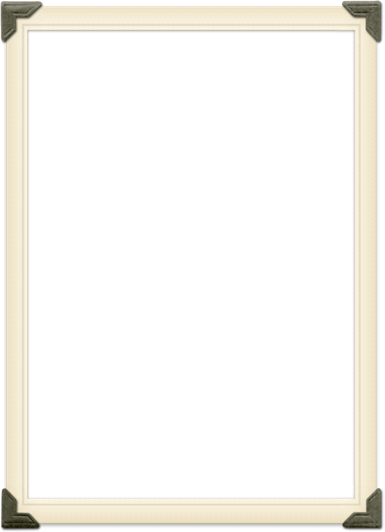 “The WHOLE DUTY of MAN”
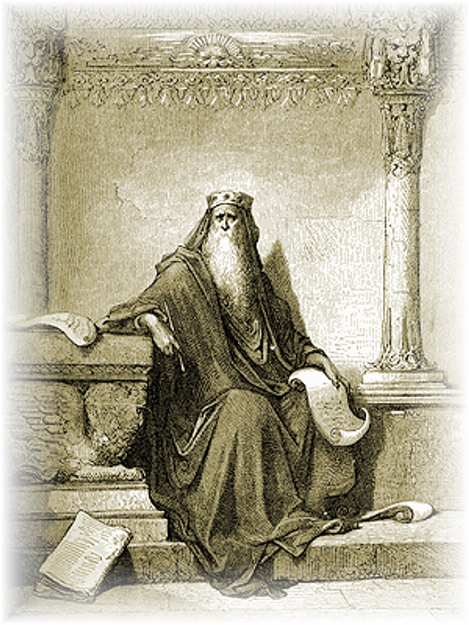 His Claims about His Book (12:10–11)
Koheleth classifies his book with other wisdom books (12:11)
The words of the wise “are like well-driven nails.” — They are established, substantial, secure — Truth is NOT vacillating  
The one shepherd is Yahweh — Solomon spoke the words given to him by God — (cf. Gen 48:15; Ps 23:1).
Ecclesiastes 12:11 (NKJV) 
11 The words of the wise are like goads, and the words of scholars are like well-driven nails, given by one Shepherd.
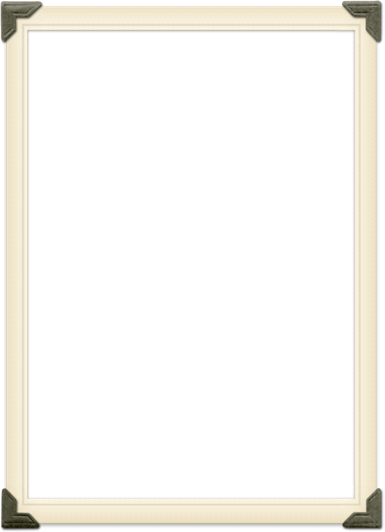 “The WHOLE DUTY of MAN”
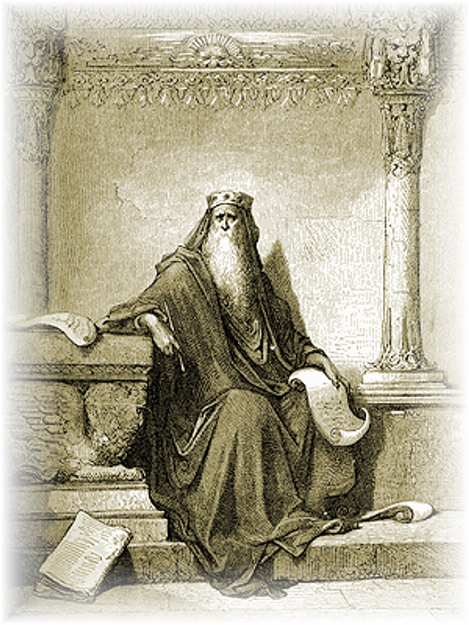 His Claims about His Book (12:10–11)
Not ALL Knowledge Is Helpful — (12:12)
The ESV renders verse 12 “My son, beware of anything beyond these.”
The warning here is against the unprofitable reading of these contradictory and confusing works of men which were not built upon the foundation of the fear of Yahweh.
Ecclesiastes 12:12 (NKJV) 
12 And further, my son, be admonished by these. Of making many books there is no end, and much study is wearisome to the flesh.
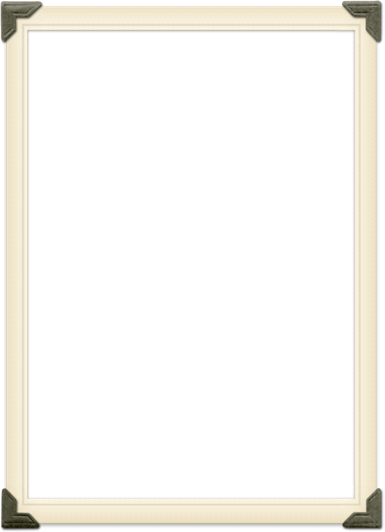 “The WHOLE DUTY of MAN”
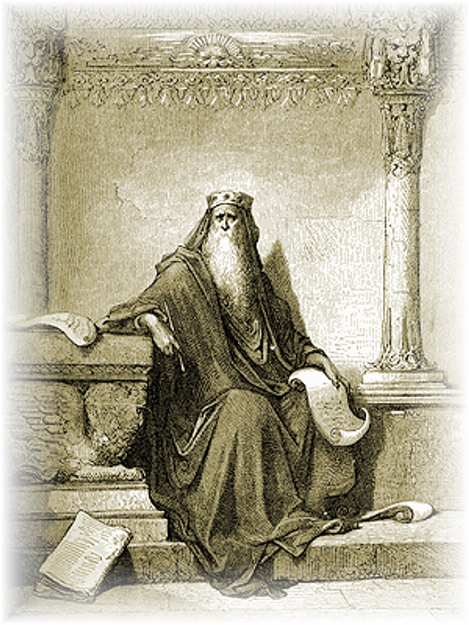 Admonition Regarding Study (12:12)
Not ALL Knowledge Is Helpful — (12:12)
“Much study is a weariness of the flesh.” — one may weary his brain by protracted study of the “many books," but still not necessarily gain any insight into the problems of the universe or guidance for daily living (12:12).
W should make the word of God our chief object of study.
Ecclesiastes 12:12 (NKJV) 
12 And further, my son, be admonished by these. Of making many books there is no end, and much study is wearisome to the flesh.
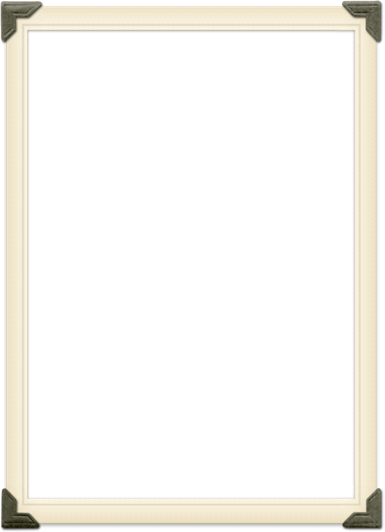 “The WHOLE DUTY of MAN”
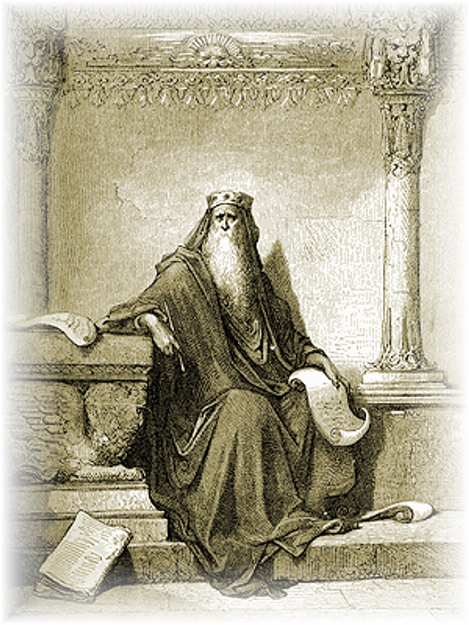 KOHELETH’S CONCLUSION — (12:13,14)
Ecclesiastes 12:13–14 (NKJV) 
13 Let us hear the conclusion of the whole matter: Fear God and keep His commandments, For this is man’s all. 14 For God will bring every work into judgment, Including every secret thing, Whether good or evil.
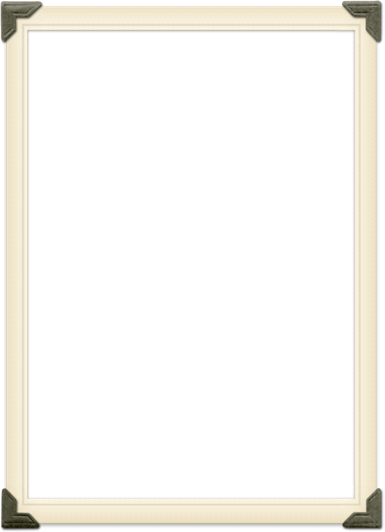 “The WHOLE DUTY of MAN”
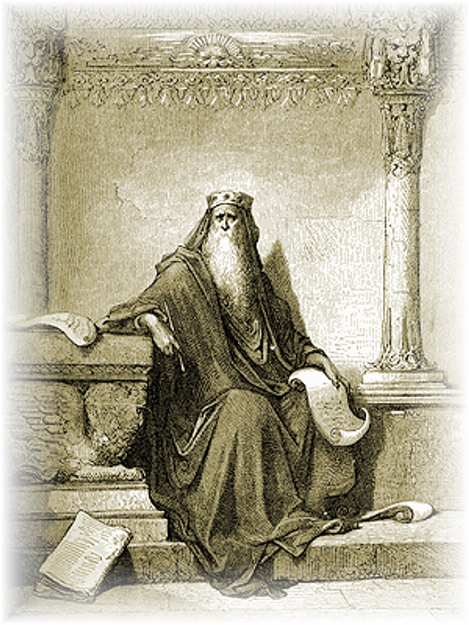 KOHELETH’S CONCLUSION — (12:13,14)
The conclusion of the whole matter: — (12:13)
The teaching of the whole book of Ecclesiastes is now gathered up in two powerful sentences. 
They guard against the possible misconceptions some may draw from the book.
They put everything into its proper perspective.
Ecclesiastes 12:13 (NKJV) 
13 Let us hear the conclusion of the whole matter: Fear God and keep His commandments, For this is man’s all.
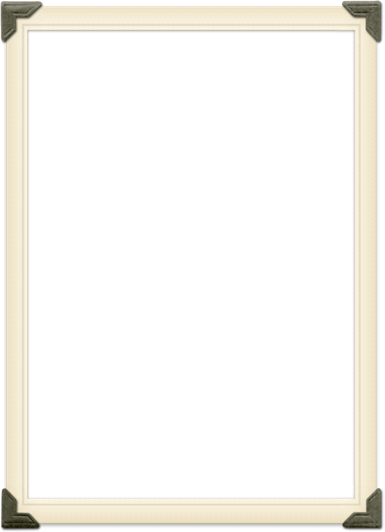 “The WHOLE DUTY of MAN”
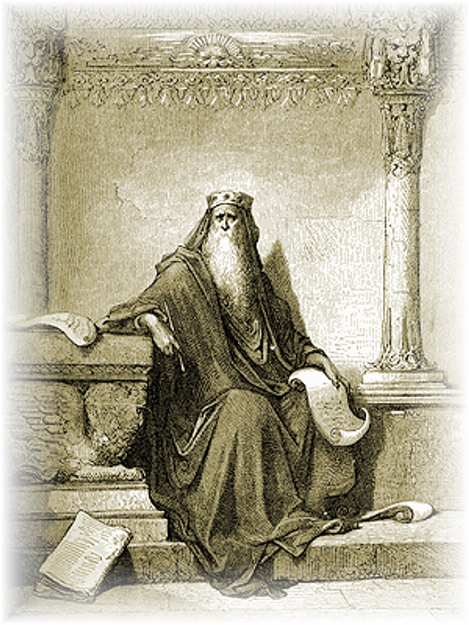 KOHELETH’S CONCLUSION — (12:13,14)
The conclusion of the whole matter: — (12:13)
To "fear God” is, to revere God, to hold Him in awe — This is the beginning of wisdom and knowledge — Pr 1:7; 9:10 
Reverence grows out of faith in WHO God is — Ez 1:26-28
This reverence will help keep us on the right track — Deut 10:12; Pr 10:27; 23:17
Ecclesiastes 12:13 (NKJV) 
13 Let us hear the conclusion of the whole matter: Fear God and keep His commandments, For this is man’s all.
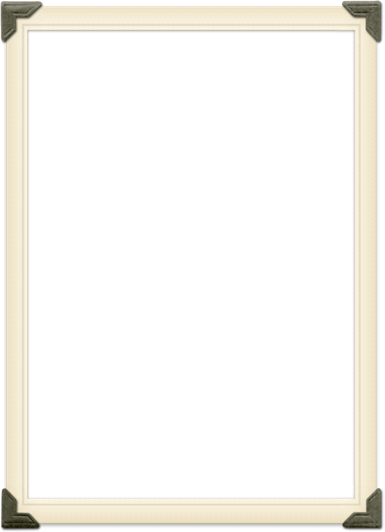 “The WHOLE DUTY of MAN”
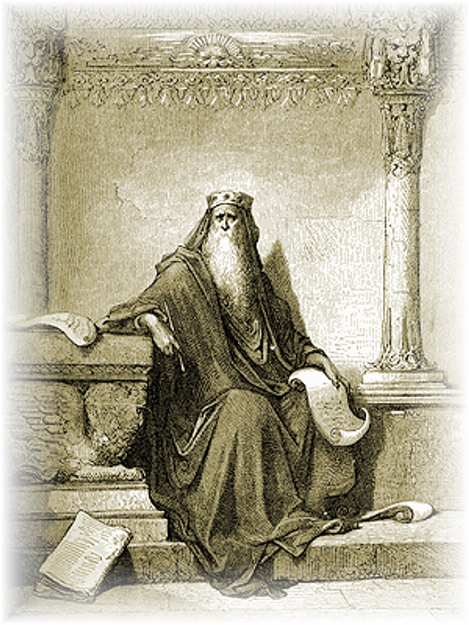 KOHELETH’S CONCLUSION — (12:13,14)
The conclusion of the whole matter: — (12:13)
OBEDIENCE is the REAL test of our respect for God and how much we REALLY value Him — - Deut 13:4; 30:16 ; Jn 14:15 ; 1Jn 2:3-4; 5:3
To reverently obey God, "walking in the fear of the Lord" (Ac 9:31), is the whole purpose of EVERY human.
Ecclesiastes 12:13 (NKJV) 
13 Let us hear the conclusion of the whole matter: Fear God and keep His commandments, For this is man’s all.
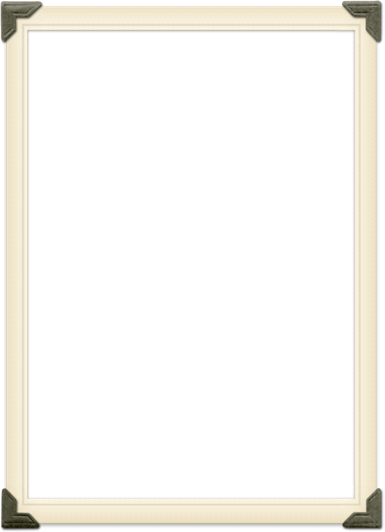 “The WHOLE DUTY of MAN”
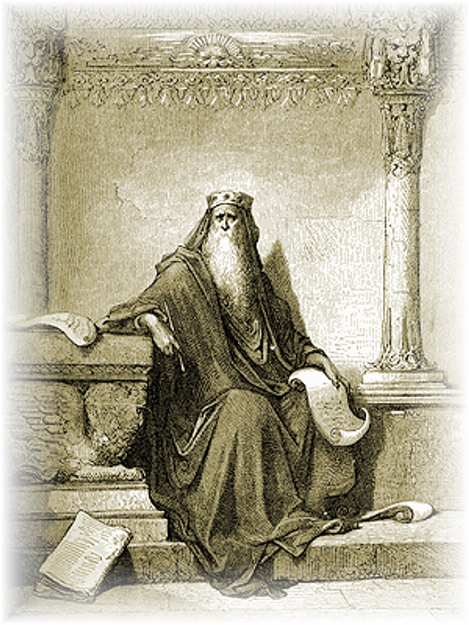 KOHELETH’S CONCLUSION — (12:13,14)
The Final Judgment (12:14)
The whole purpose of man in “fearing God and keeping His commandments” is grounded upon the solemn fact of the future judgment — (12:14; 2 Cor. 5:10; Rom. 2:5-11; 2 Pet 3:10-14; 2 Thes. 1:7-9; Acts 17:30
The inequities of life will be resolved & remedied in the final judgment under the eye of the omniscient and unerring God.
Ecclesiastes 12:14 (NKJV) 
14 For God will bring every work into judgment, Including every secret thing, Whether good or evil.
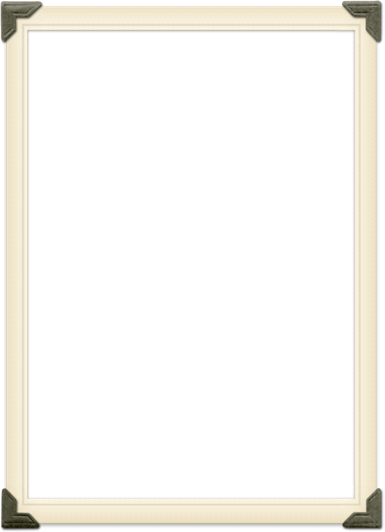 “The WHOLE DUTY of MAN”
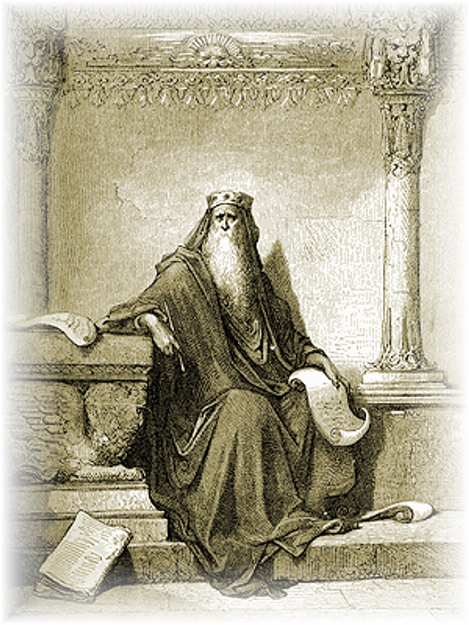 KOHELETH’S CONCLUSION — (12:13,14)
The Final Judgment (12:14)
On that day “every secret thing” will be exposed (12:14).
In which every “secret” work will be judged - (Rom 2:16)
All hidden works of darkness will be exposed — 1 Co. 4:5
Everything now covered will be revealed — Lu. 12:1, 2. 
No hiding from our all knowing creator — Heb 4:13; 10:31
Ecclesiastes 12:14 (NKJV) 
14 For God will bring every work into judgment, Including every secret thing, Whether good or evil.
“The WHOLE DUTY of MAN”
(Ecclesiastes 12:9-14)
FEAR GOD & KEEP HIS COMMANDMENTS!
ARE WE INVESTING our resources, time, efforts, & abilities IN THINGS which will LAST ETERNALLY or in things that will PERISH?
“The WHOLE DUTY of MAN”
(Ecclesiastes 12:9-14)
FEAR GOD & KEEP HIS COMMANDMENTS!
The Preacher has demonstrated that  life from an earthly perspective alone is truly vanity!
Has taught us that by fearing God and keeping His commandments, one can endure the vanities and perplexities of life, and enjoy the good things in life!
We will give an account to GOD!
Don McClain
65th St church of Christ - Nov 14, 2004
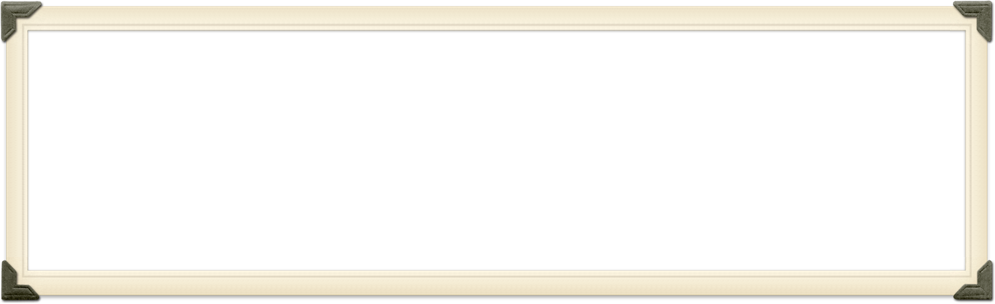 “The WHOLE DUTY of MAN”
(Ecclesiastes 12:9-14)
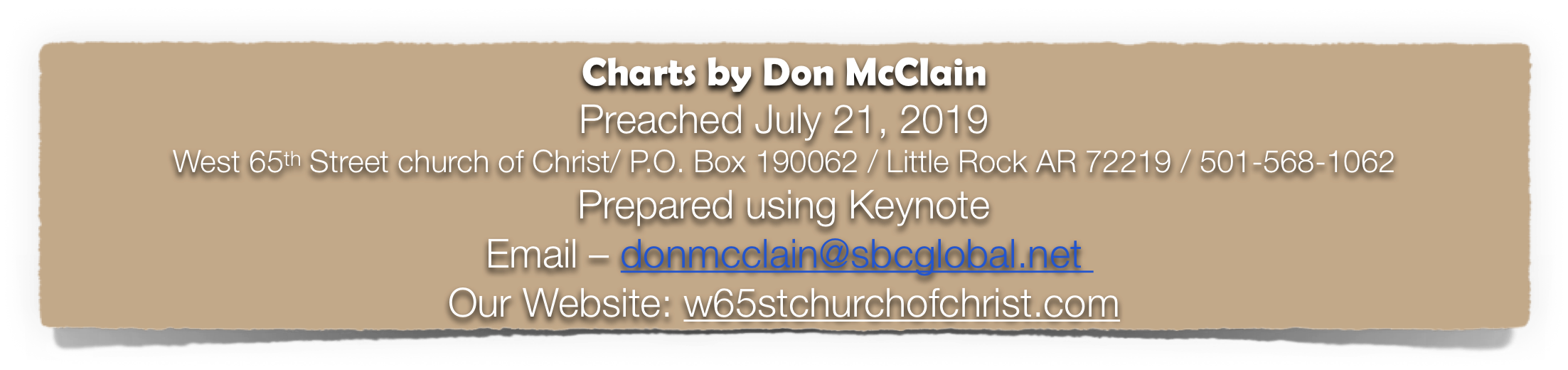 [Speaker Notes: Turn! Turn! Turn!", sometimes known as "Turn! Turn! Turn! (To Everything There Is a Season)", is a song written by Pete Seeger in the late 1950s. The lyrics, except for the title, which is repeated throughout the song, and the final two lines, are adapted word-for-word from an English version of the first eight verses of the third chapter of the biblical Book of Ecclesiastes. The song was originally released in 1962 as "To Everything There Is a Season" on folk group the Limeliters' album Folk Matinee, and then some months later on Seeger's own The Bitter and the Sweet.[1]

The song became an international hit in late 1965 when it was adapted by the American folk rock group the Byrds. The single entered the U.S. chart at number 80 on October 23, 1965, before reaching number one on the Billboard Hot 100 chart on December 4, 1965. In Canada, it reached number 3 on November 29, 1965, and also peaked at number 26 on the UK Singles Chart.]
2 Chronicles 34:1–7 (NKJV) 
1 Josiah was eight years old when he became king, and he reigned thirty-one years in Jerusalem. 2 And he did what was right in the sight of the Lord, and walked in the ways of his father David; he did not turn aside to the right hand or to the left. 3 For in the eighth year of his reign, while he was still young, he began to seek the God of his father David; and in the twelfth year he began to purge Judah and Jerusalem of the high places, the wooden images, the carved images, and the molded images.